Award Winners
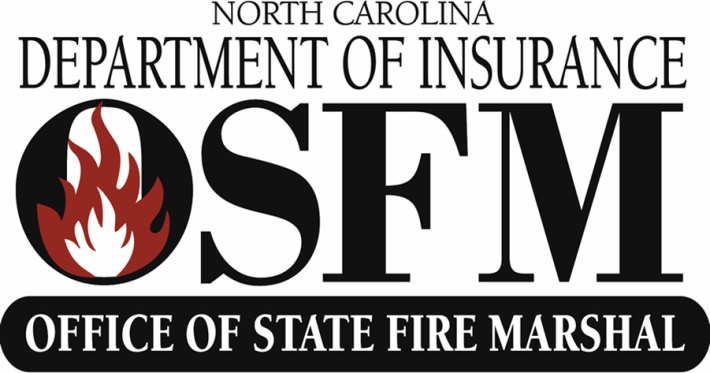 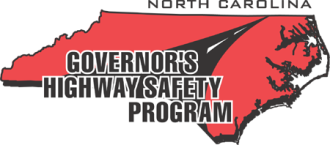 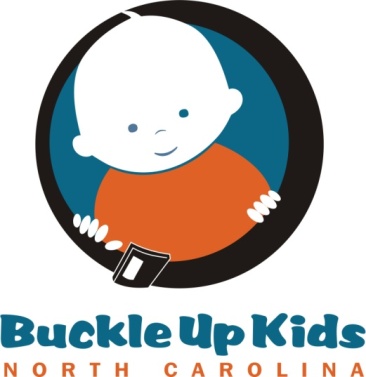 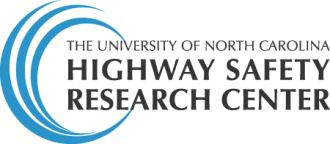 Child Passenger Safety Technician of the Year
Child Passenger Safety Technician of the Year
John Barger, Gastonia Fire Department
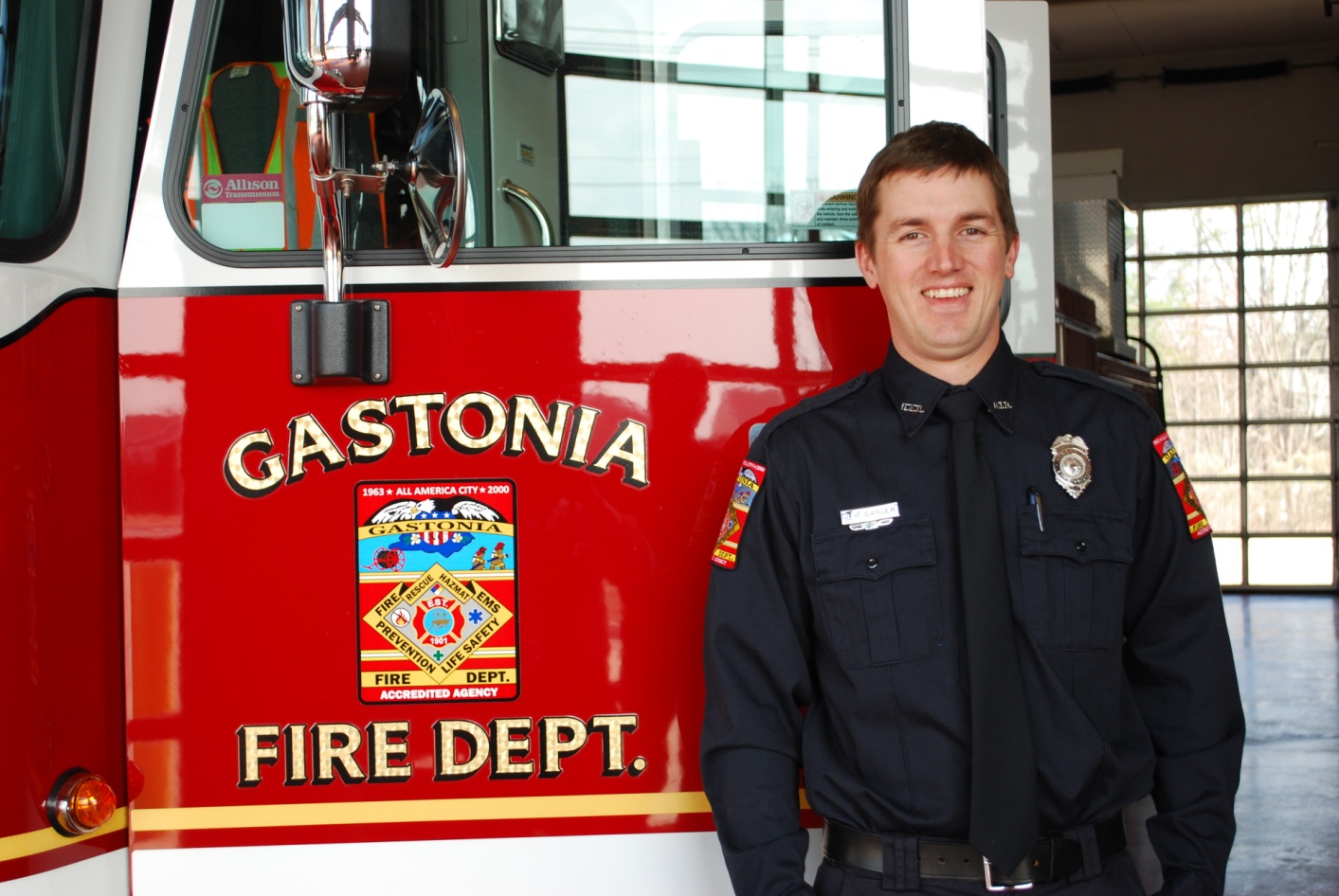 Child Passenger Safety Technician Instructor of the Year
Child Passenger Safety Technician Instructor of the Year
Mark Dillingham, Skyland Fire & Rescue
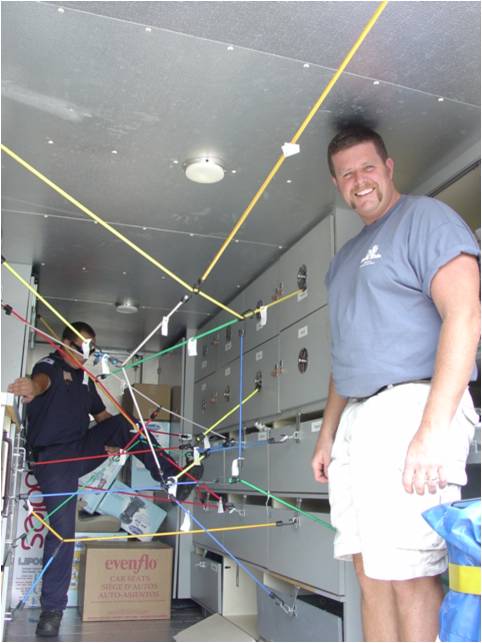 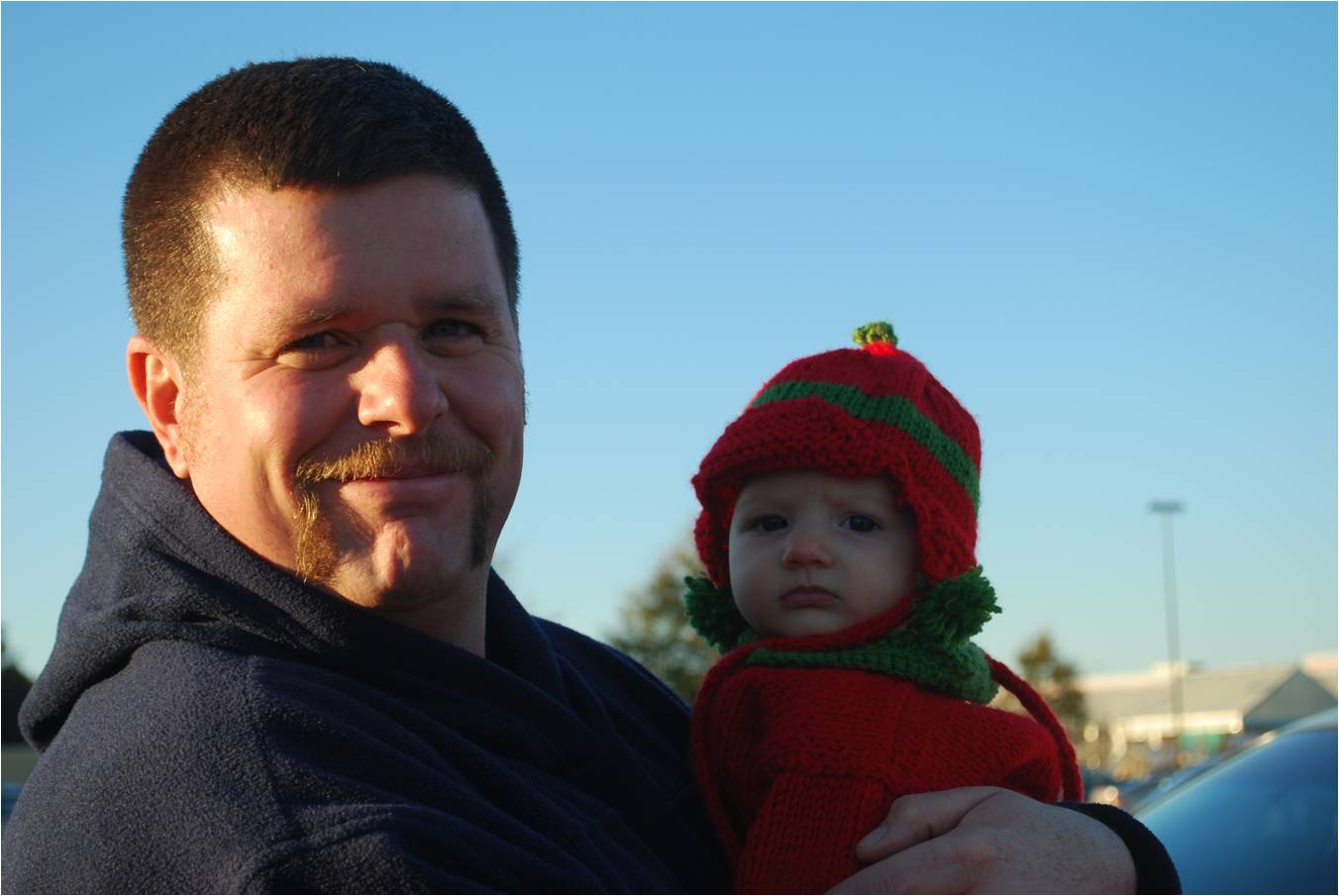 Child Passenger Safety Program of the Year
Child Passenger Safety Program of the Year
Fort Bragg Fire & Emergency Services
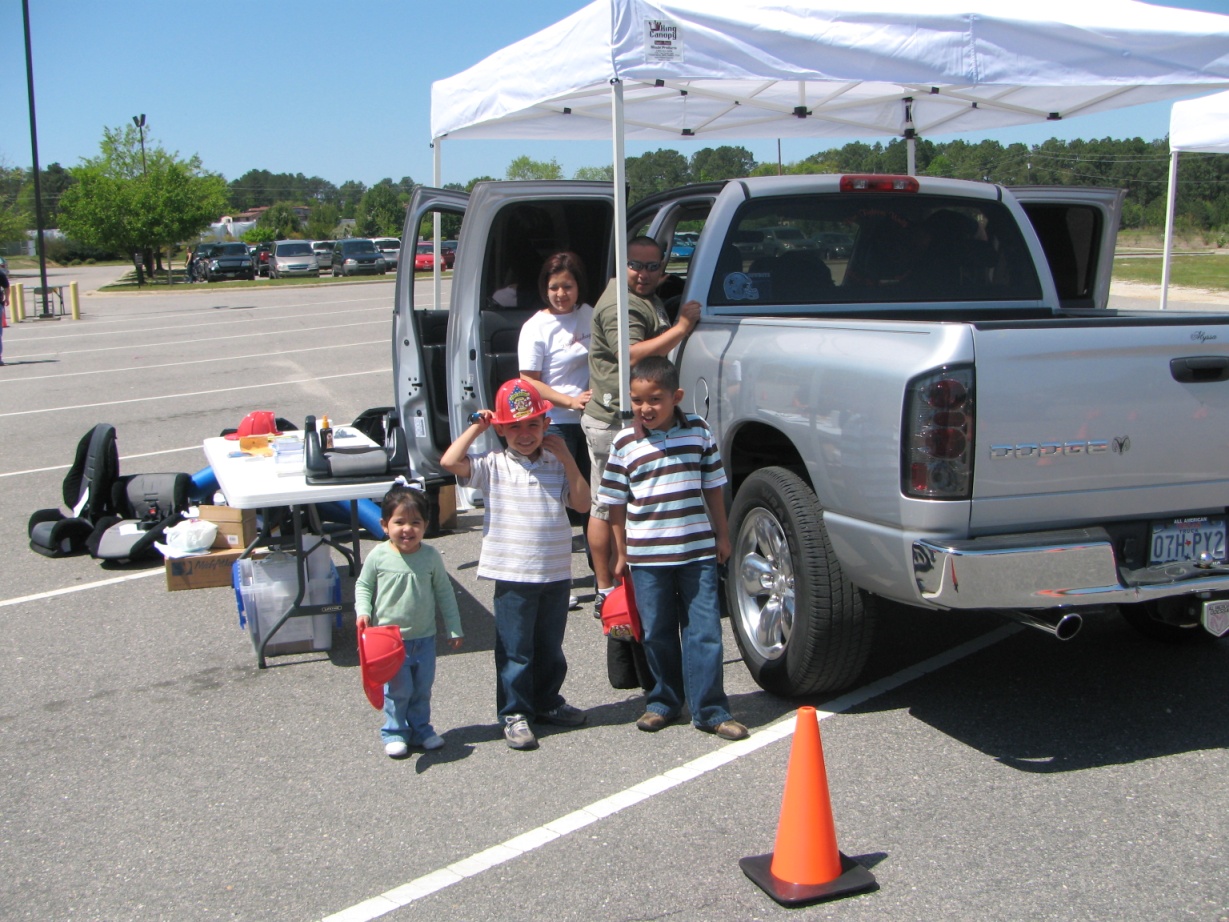 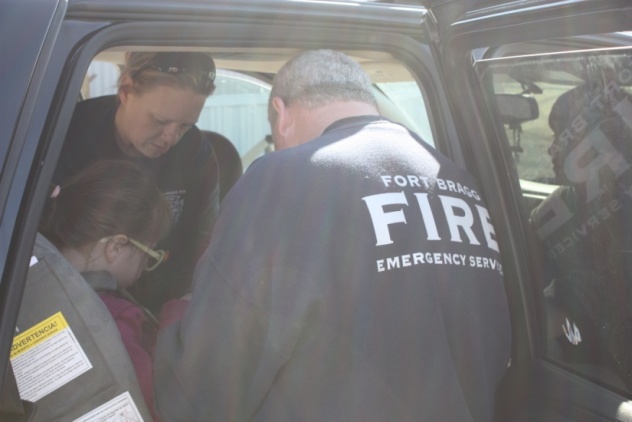 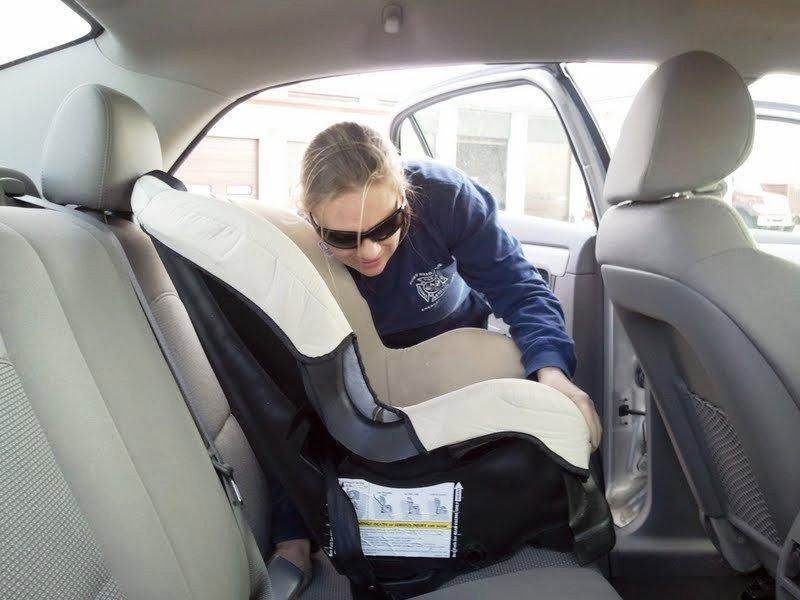 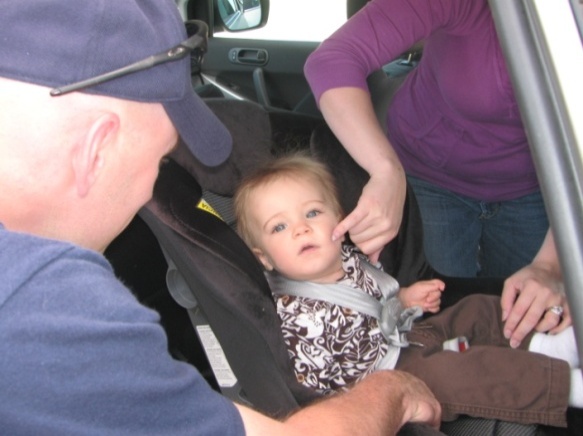 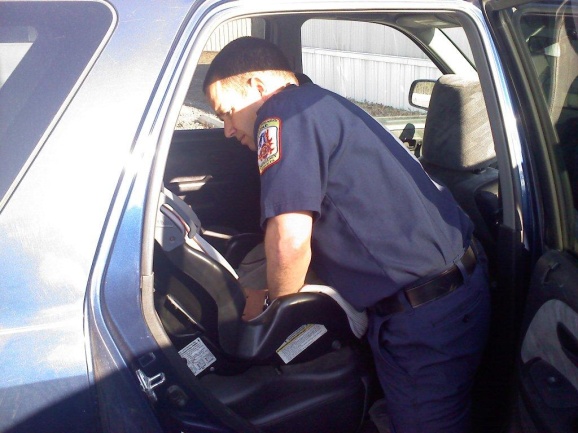 CPS Saves
CPS Save
Norman Franklin, Concord Fire Department
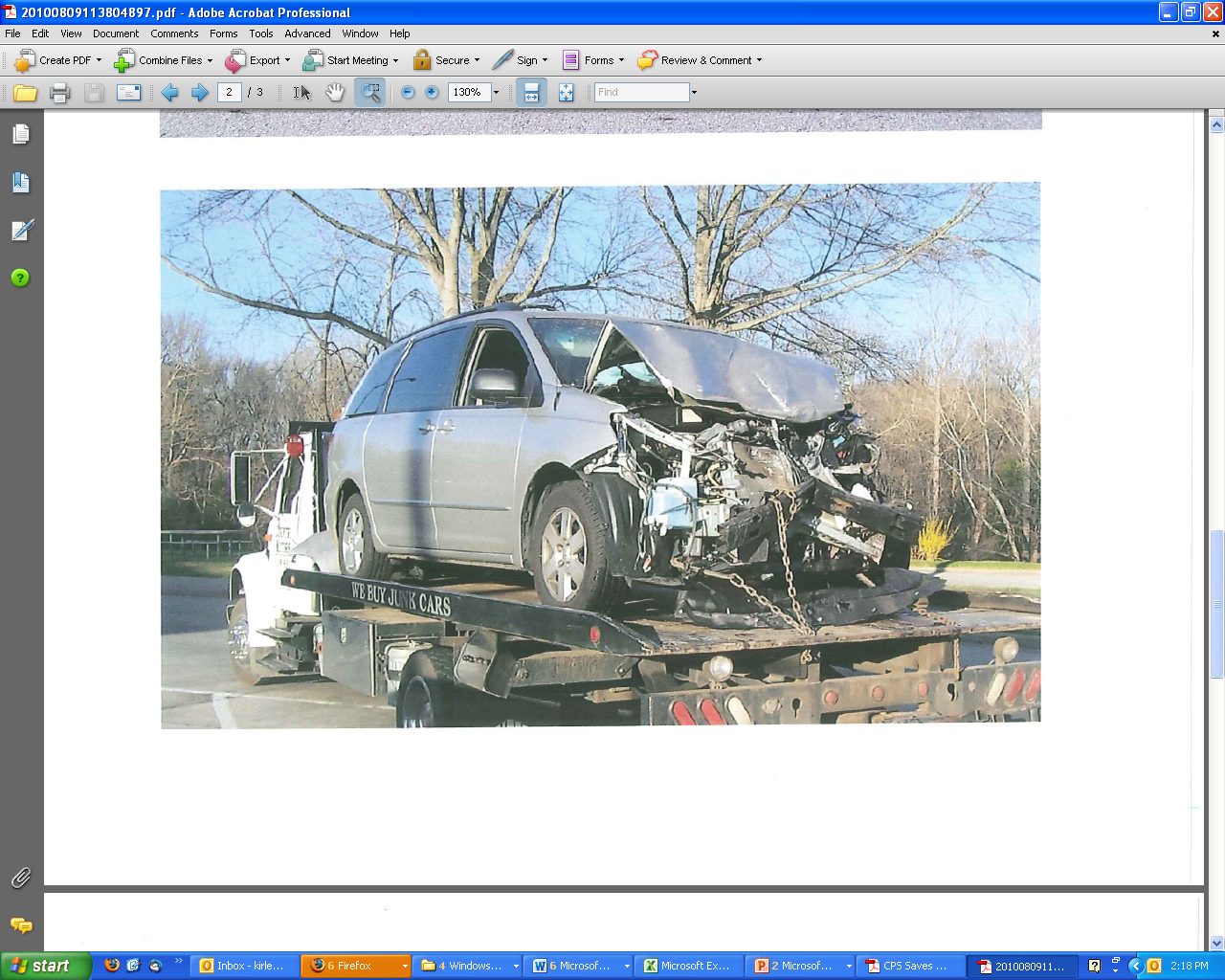 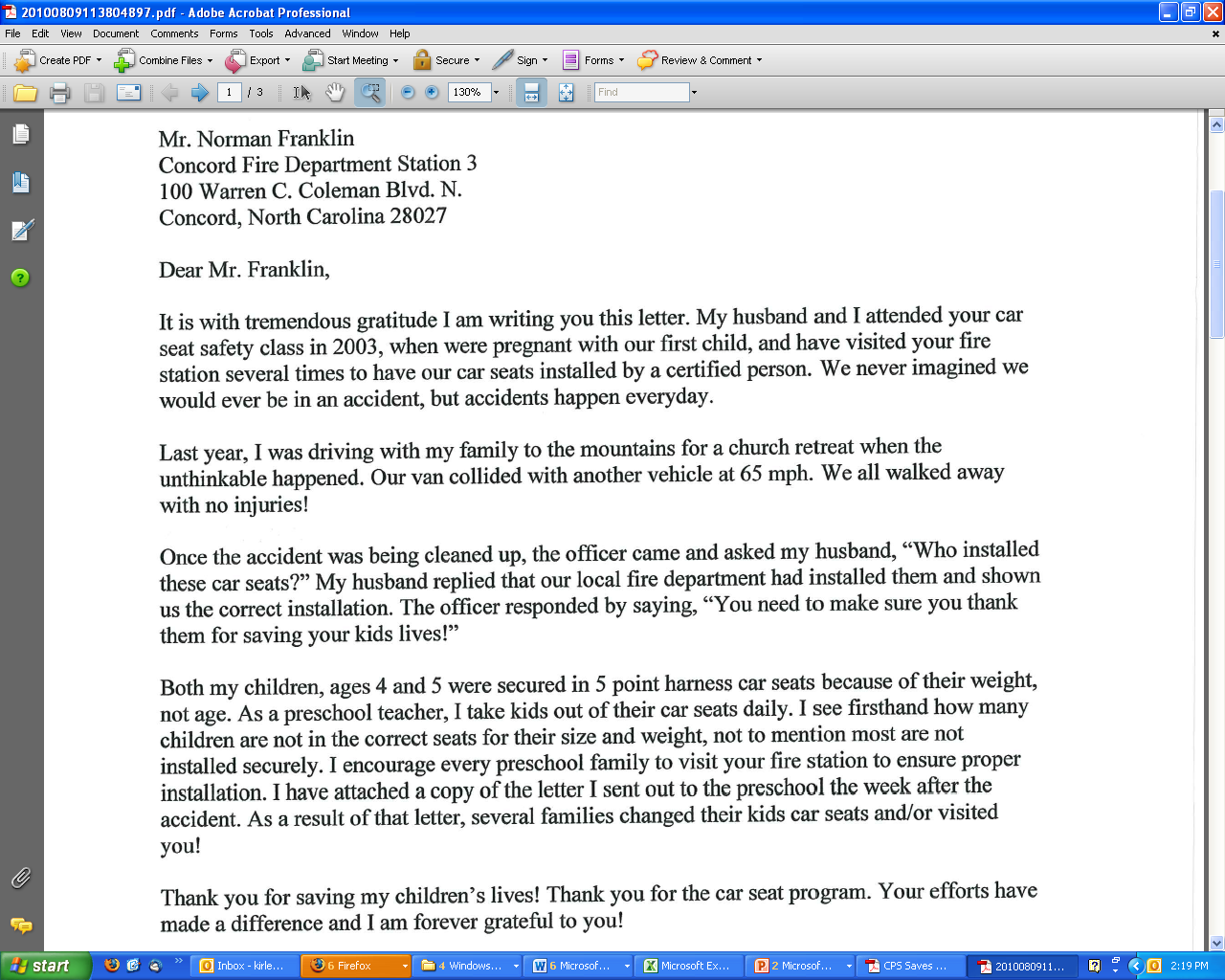 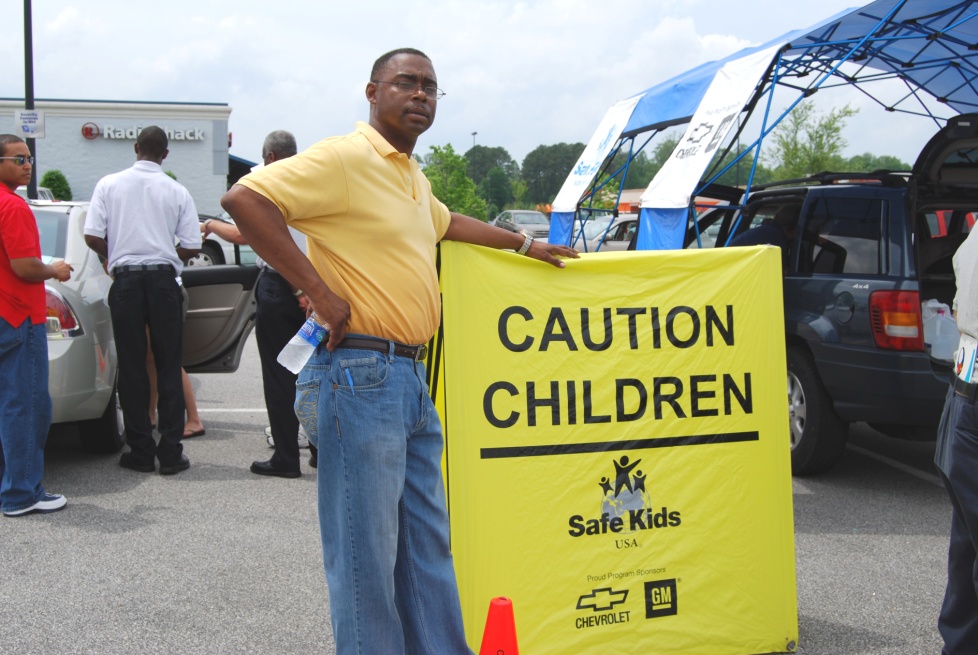 CPS Save
Gene Brown, Reidsville Fire Department
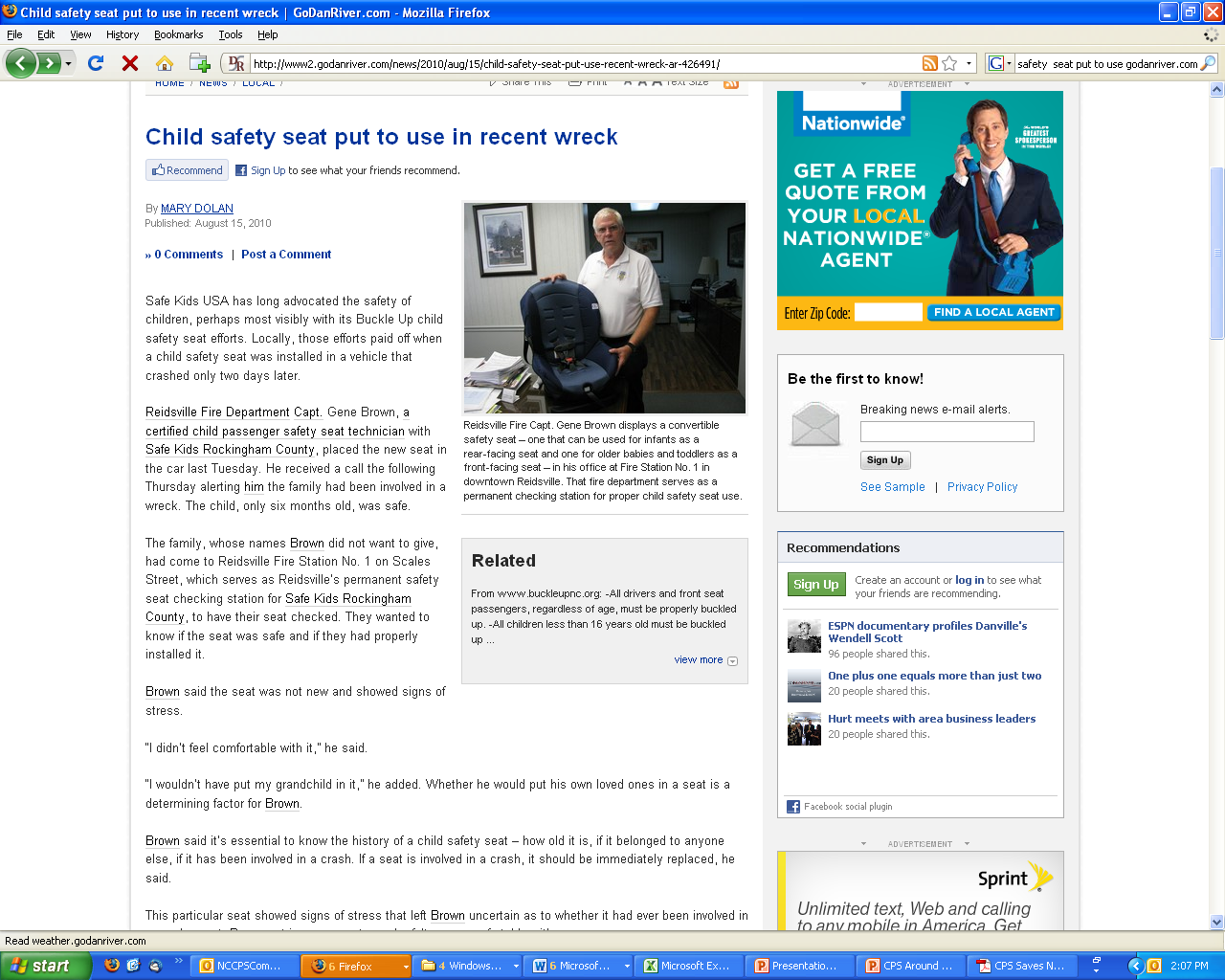 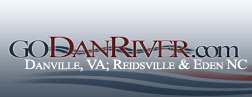 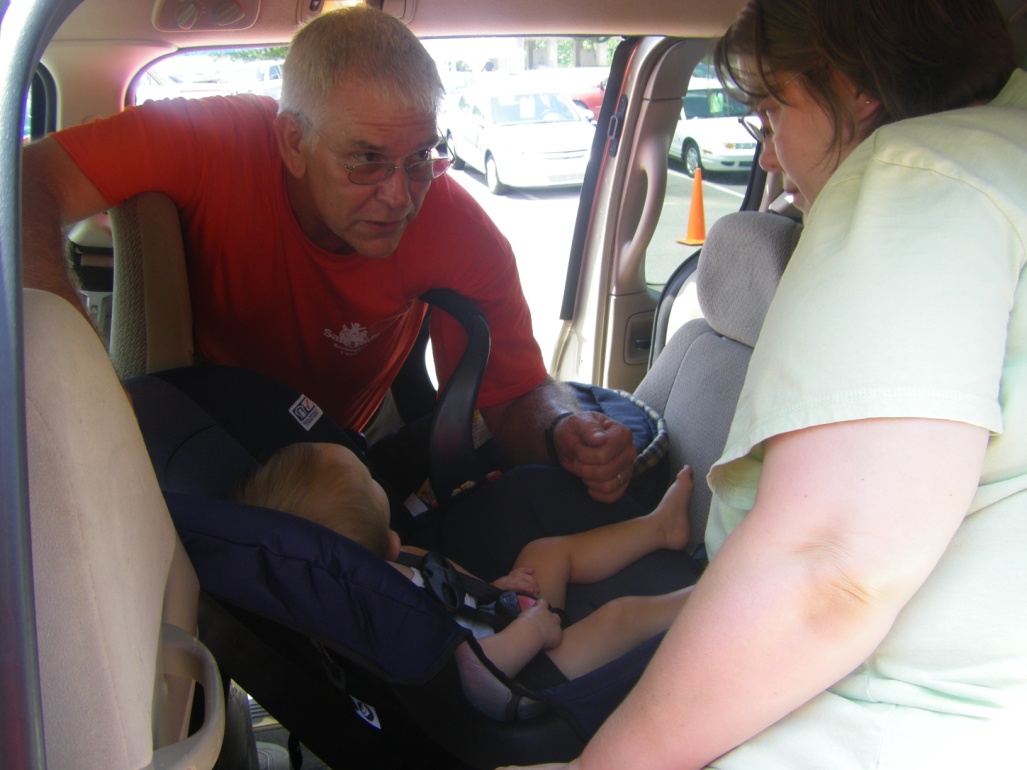 Bill Hall Lifetime Achievement Award
Bill Hall Lifetime Achievement Award
Stan McHenry, Durham Police Department
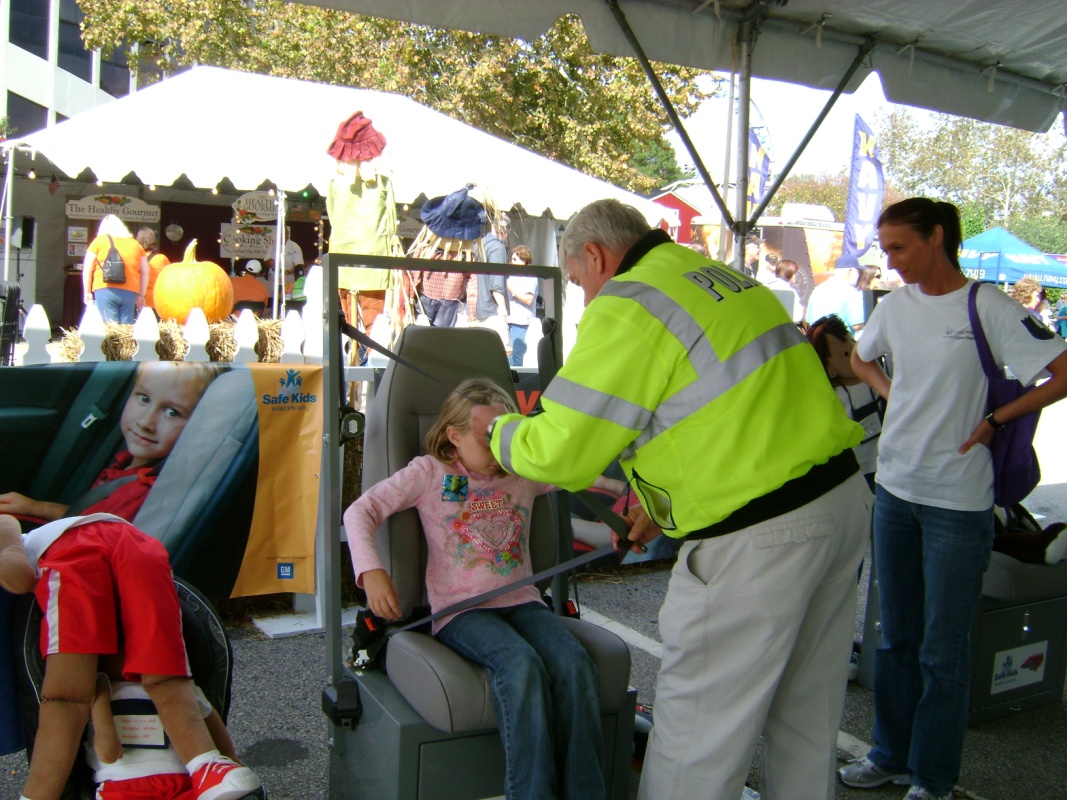 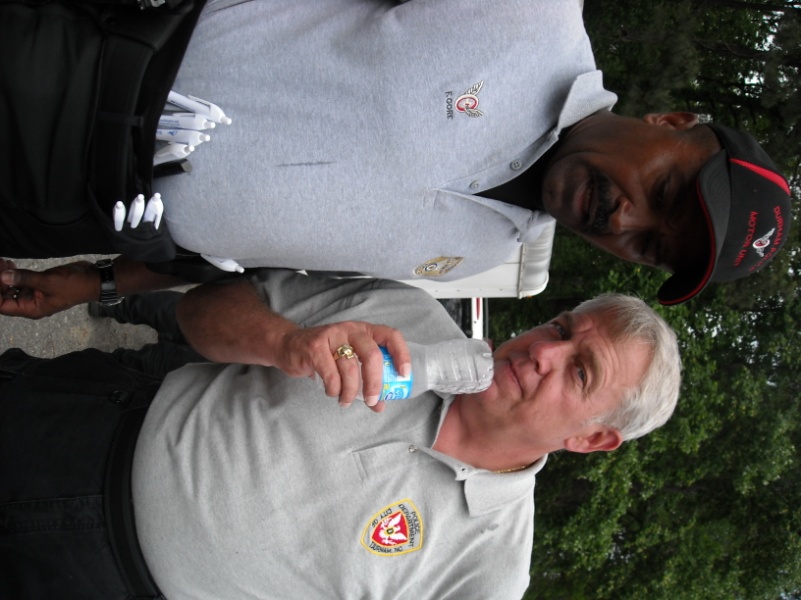 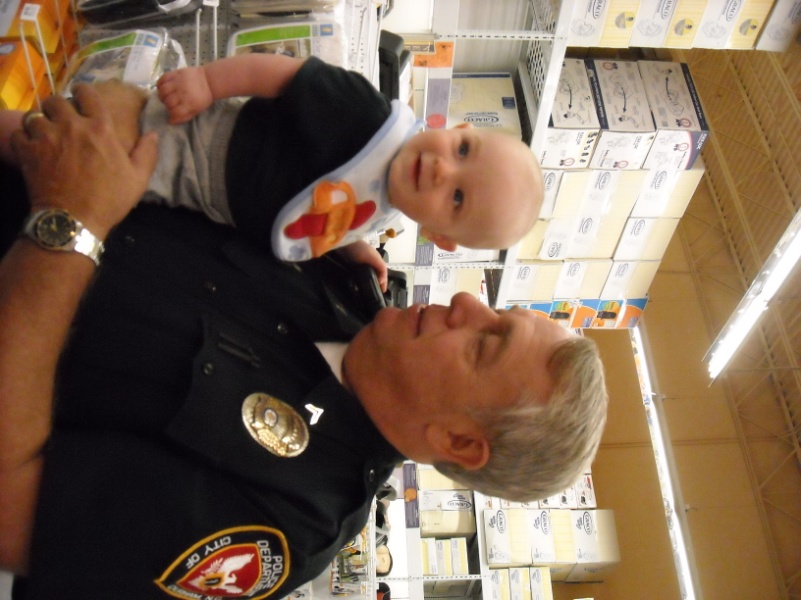 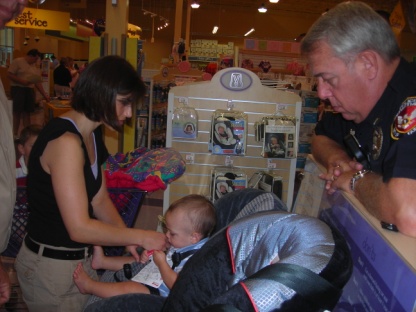 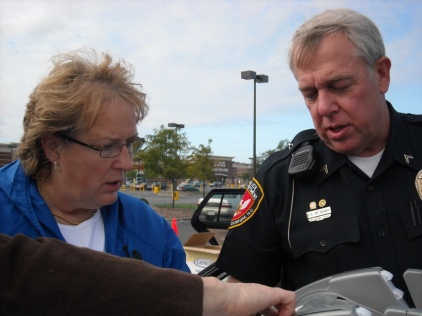 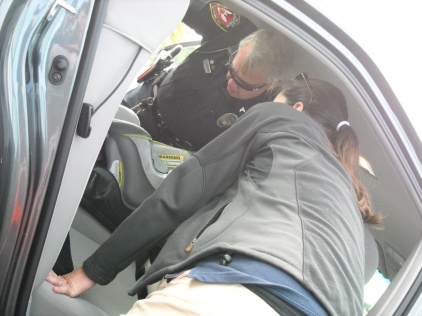 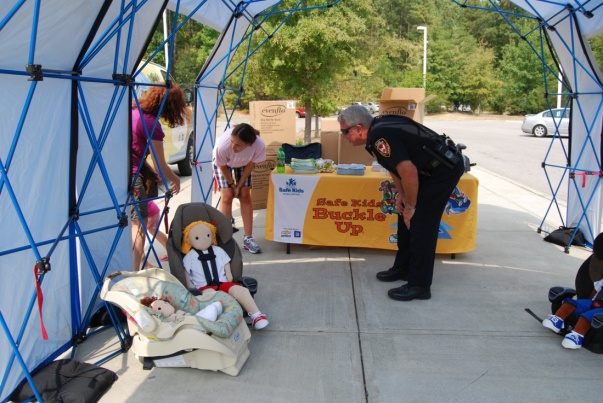